Mon collège / mon lycée en fricheOu comment la nature s'invite sur le béton
 


La colonisation des espaces anthropisés
par la flore et la faune
vincent.guili@ac-lyon.fr
Château de la Solitude, au Plessis-Robinson
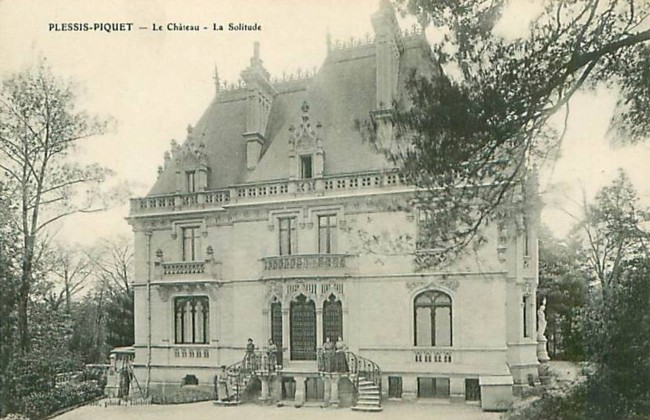 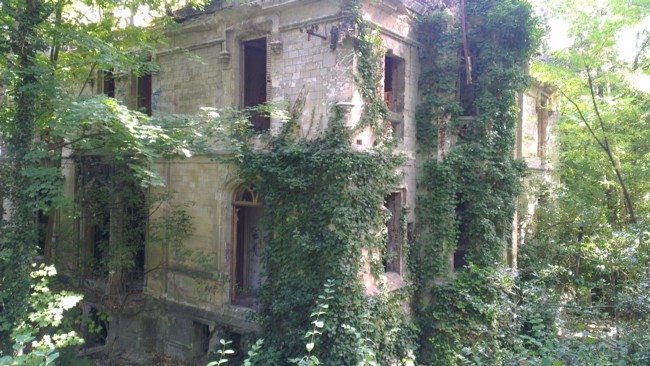 Début XXème siècle                             Actuel (2013), après 40 ans d’abandon
Construit en 1903 pour Marie-Philiberte Marquis, héritière d'une célèbre dynastie de chocolatiers. Après sa mort la propriété est transformée en clinique. 
Puis de 1937 à 1956, le château accueille un couvent de carmélites. 
Au départ des religieuses, il devient un collège d'enseignement 
technique pour jeunes mères célibataires. 
L’établissement est fermé en 1976 et laissé à l'abandon.
Source : http://photos.piganl.net
Château de la Solitude, au Plessis-Robinson
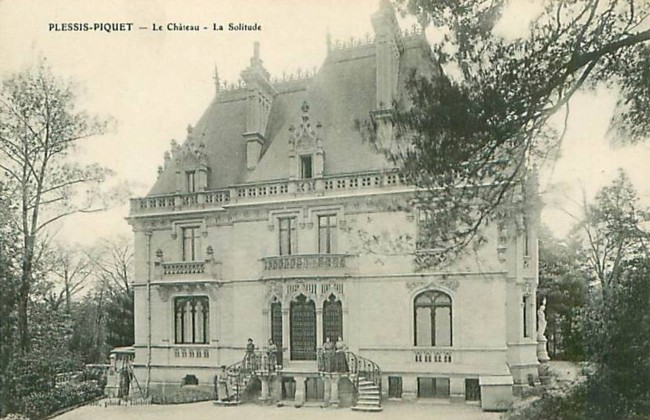 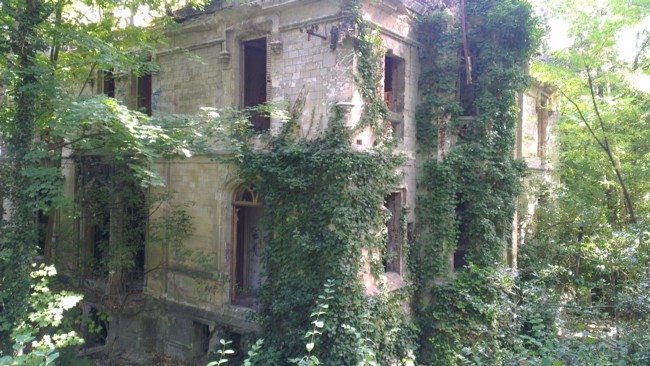 Début XXème siècle                             Actuel (2013), après 40 ans d’abandon
A quoi ressemblerait le collège / le lycée si on ne l’entretenait plus ?
Les 6 stades de la succession forestière
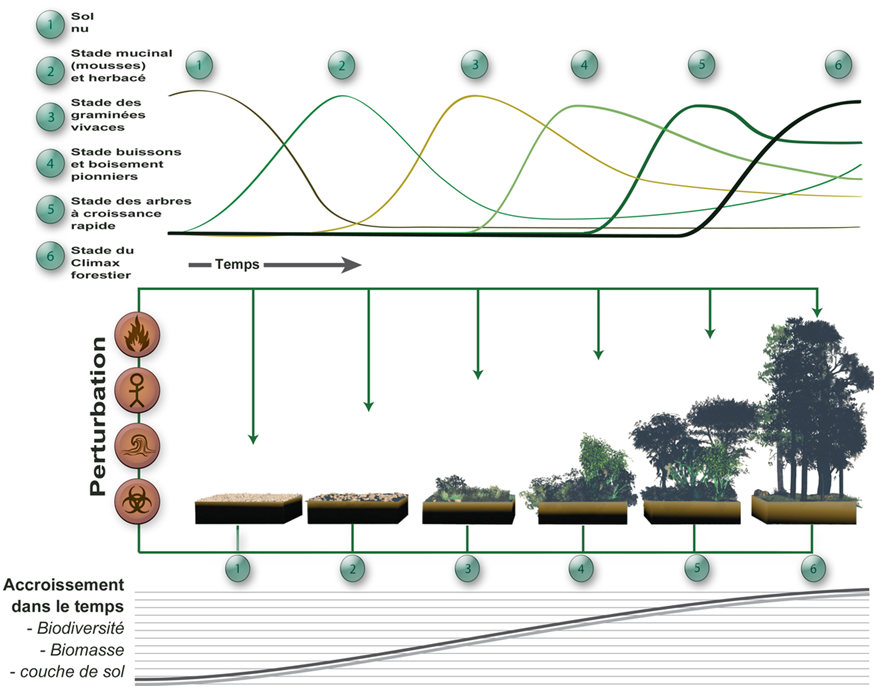 Source :  Forest_succession_depicted_over_time.png: LucasMartinFrey derivative work: Lamiot
Propositions de travail
1er temps - En se basant sur une approche exploratoire et expérimentale au sein de l’établissement :
 Imaginer le maximum d’activités élèves réalisables ;
 Les relier aux programmes.


 2nd temps – Mise en pratique d’un exemple d’activité utilisant Mesurim
Source :  Forest_succession_depicted_over_time.png: LucasMartinFrey derivative work: Lamiot
Des ressources mises à disposition
Inventaire de la flore urbaine de Strasbourg (2012)
 description par types d’habitats (trottoirs, chaussées, pavements, parkings, murs, etc.)

 Livret de l’exposition  « La flore sauvage dans la ville » - Lausanne 2006
 activités pédagogiques

 Thèse sur la colonisation végétale des bassins d'infiltration et de rétention (2011)
 synthèse sur la végétalisation en milieux urbains (pp 9-24)

 Thèse sur la colonisation spontanée par les plantes de sols pollués (2008)
 synthèse sur les successions écologiques et les stratégies d’adaptation (pp 11-26)

 Clé de détermination des lichens

 Clé de détermination de la faune du sol 
(ou en ligne sur http://www2.ac-lyon.fr/enseigne/biologie/spip.php?article466 )
Place dans les programmes
Source :  Forest_succession_depicted_over_time.png: LucasMartinFrey derivative work: Lamiot
Des pistes d’activités
Inventaire de l’état de colonisation 
 % de surface occupé, 
 nombre d’individus, nombre d’espèces

 Lien avec conditions édaphiques
 mesures 
exposition, ensoleillement, T, pH, 
hygrométrie, richesse en nitrates, etc.

 Expérimentation : 
 nettoyage/grattage de surfaces (au mur, au sol, différentes expositions), puis suivi retour végétation
 délimitation de zones de 1 m2 à divers endroits des espaces verts ou non, et qui ne seront plus entretenues par les responsables des espaces verts (« jachères »)

 Recherche des modalités de dispersion/colonisation ; adaptations des espèces pionnières

 Projet avec arts plastiques : représenter l'établissement après quelques décennies d'abandon 
(à partir de photos à retoucher par exemple) 
inspiration : http://www.worldwithoutus.com/multimedia.html

 Travail des élèves par groupes, chacun dans un espace différent
 travail en groupe, autonomie, communication scientifique (comptes-rendus), …
Outils
 clé de détermination des lichens
 clé de détermination de la flore
 clé de détermination de la faune du sol
 prise de photos à intervalles de temps espacés (archives ?)
 Mesurim (mesure de surface, comptage)
Des exemples et une mise en pratique
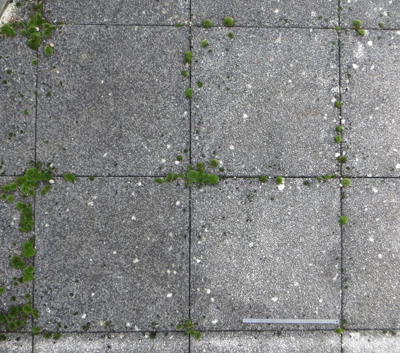 Zone peu ensoleillée, 
contre un mur
lumière
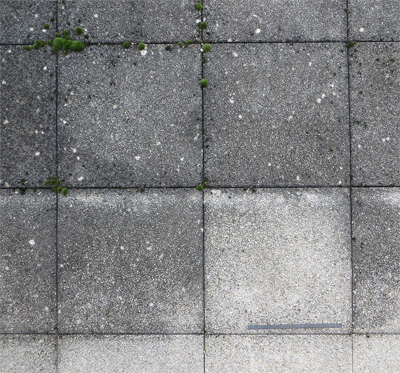 eau
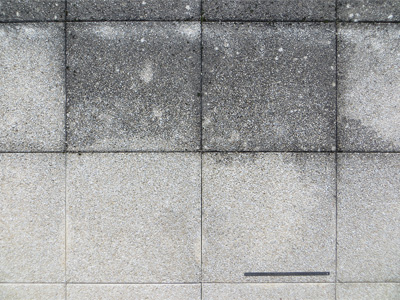 Zone soumise 
aux précipitations
Zone sèche
Zone ensoleillée, 
sous abri
Des exemples et une mise en pratique
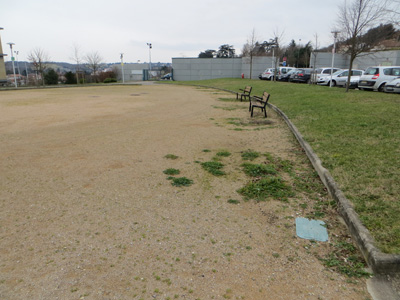 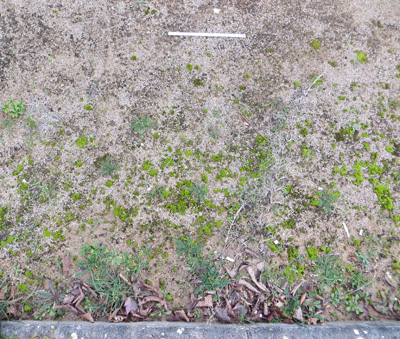 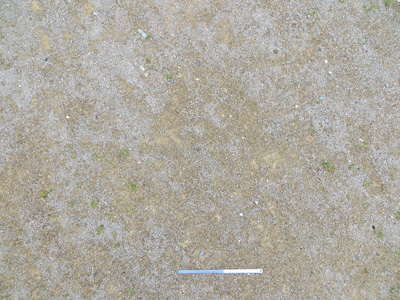 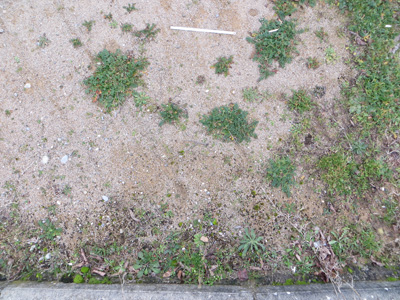 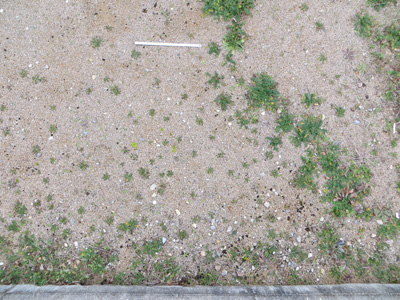 Des exemples et une mise en pratique
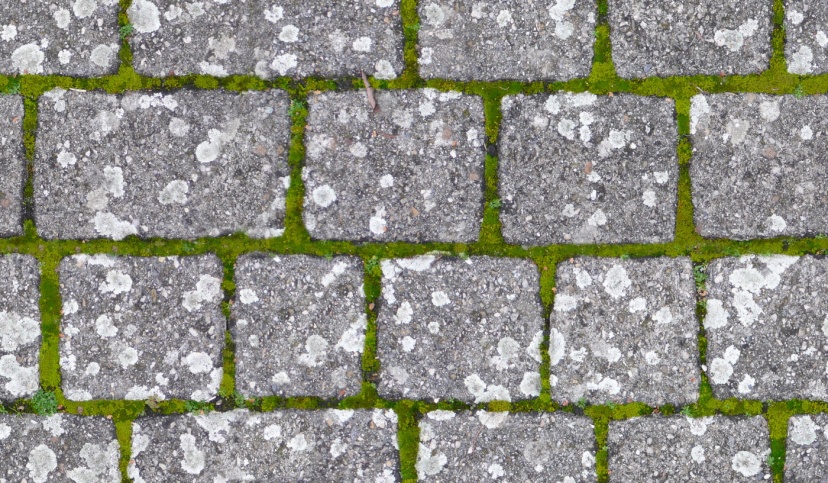 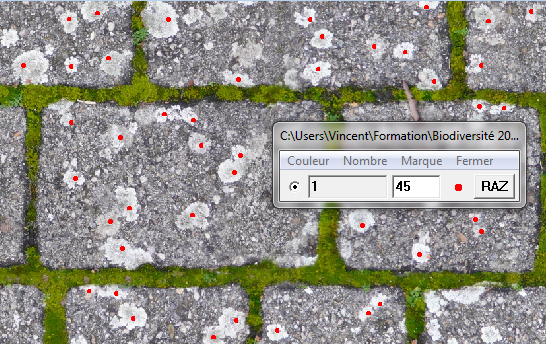 Utilisation de Mesurim pour :
 dénombrer les lichens
 déterminer le % de surface occupé par les mousses ou par les lichens 


 Aides : Fiche technique de Mesurim
Des exemples et une mise en pratique
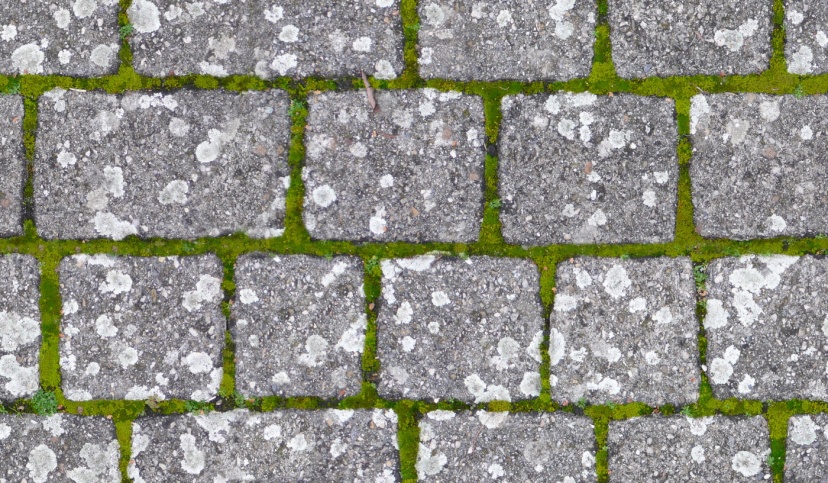 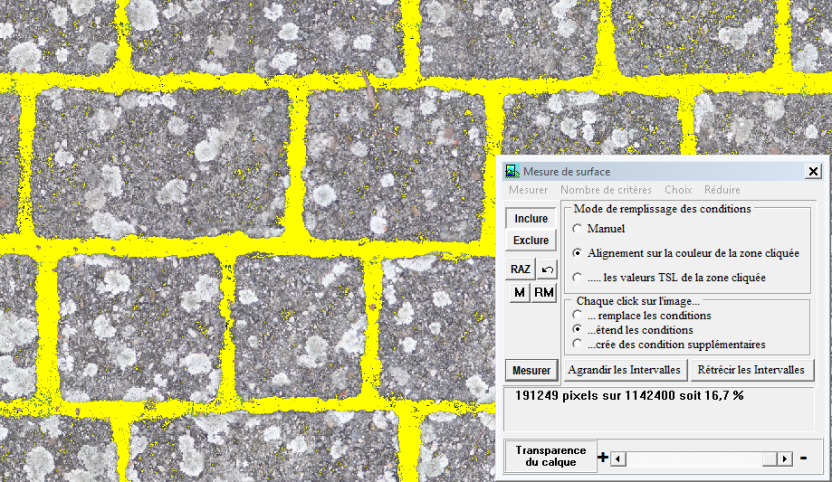 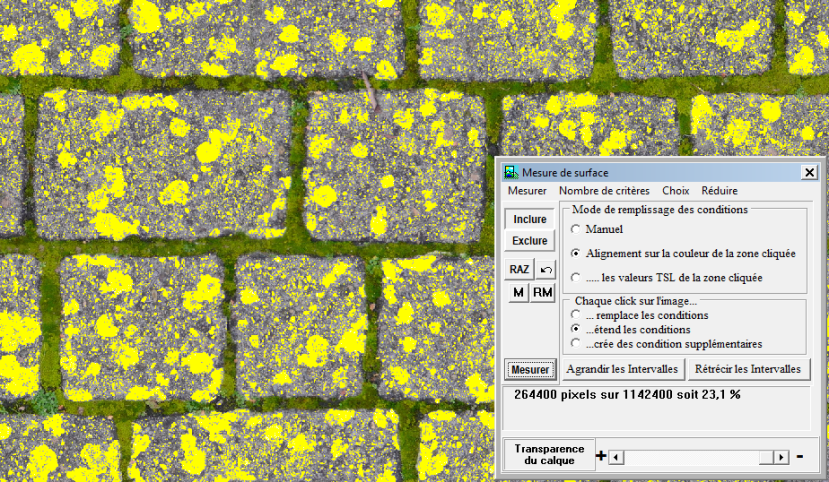 Accès aux données
Tous les fichiers proposés sont téléchargeables à cette adresse :

http://petitlien.fr/colonisation